Figure 1: Flow diagram of patients allocated in the study.
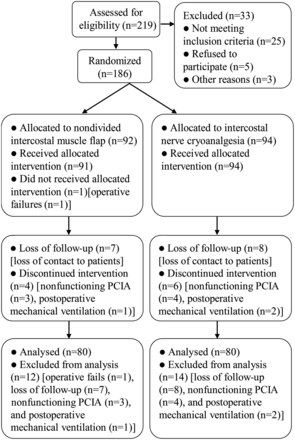 Eur J Cardiothorac Surg, Volume 43, Issue 3, March 2013, Pages e64–e70, https://doi.org/10.1093/ejcts/ezs645
The content of this slide may be subject to copyright: please see the slide notes for details.
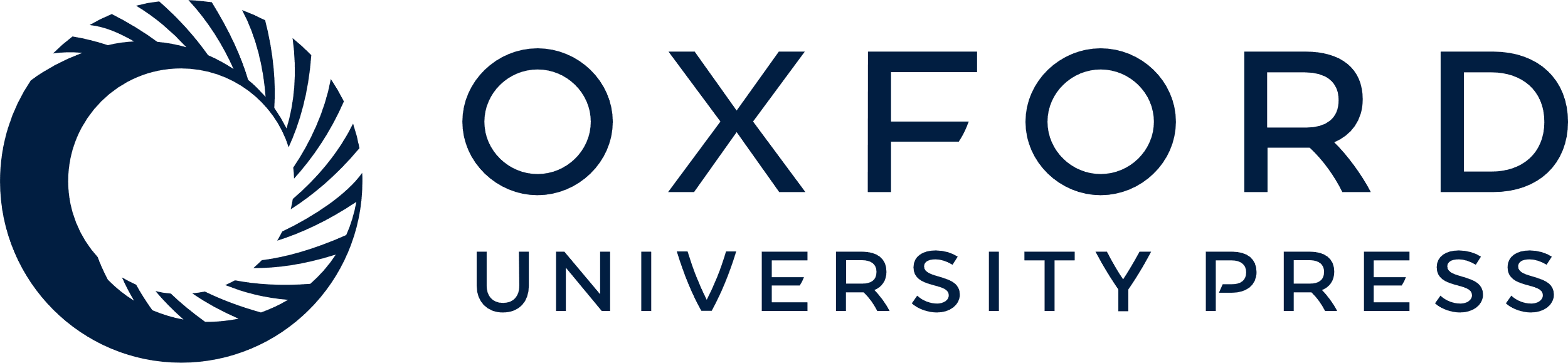 [Speaker Notes: Figure 1: Flow diagram of patients allocated in the study.


Unless provided in the caption above, the following copyright applies to the content of this slide: © The Author 2012. Published by Oxford University Press on behalf of the European Association for Cardio-Thoracic Surgery. All rights reserved.]
Figure 2: (A) A retractor was placed between the two exposed ribs without muscle flap in NIMF group. (B) The 4th, 5th, ...
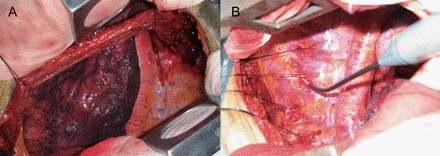 Eur J Cardiothorac Surg, Volume 43, Issue 3, March 2013, Pages e64–e70, https://doi.org/10.1093/ejcts/ezs645
The content of this slide may be subject to copyright: please see the slide notes for details.
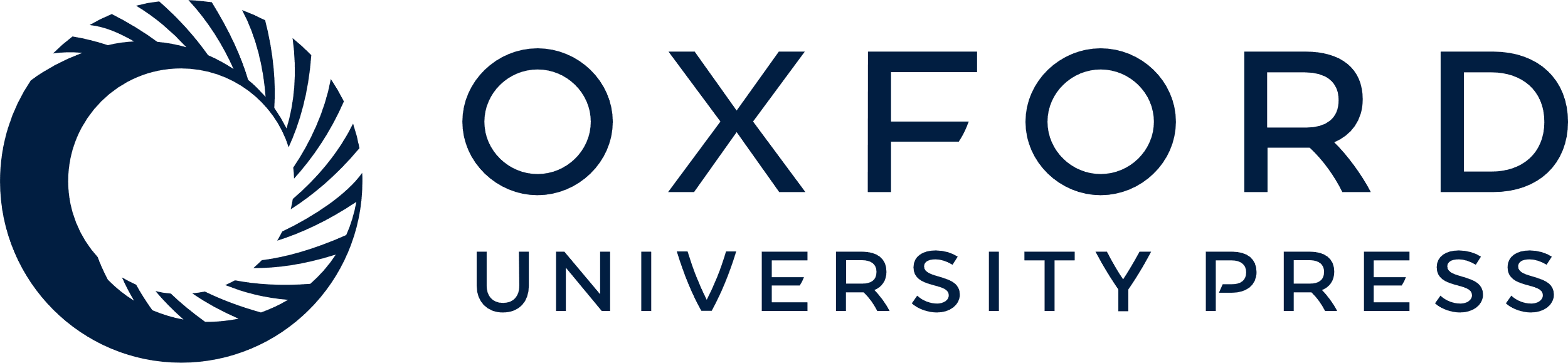 [Speaker Notes: Figure 2: (A) A retractor was placed between the two exposed ribs without muscle flap in NIMF group. (B) The 4th, 5th, 6th, 7th, 8th intercostal nerves were treated by cryoanalgesia in the INC group at the end of surgery.


Unless provided in the caption above, the following copyright applies to the content of this slide: © The Author 2012. Published by Oxford University Press on behalf of the European Association for Cardio-Thoracic Surgery. All rights reserved.]
Figure 3: (A) Edge closure method in both groups. Three or four PDS-II sutures were applied. (B) Schematic diagram of ...
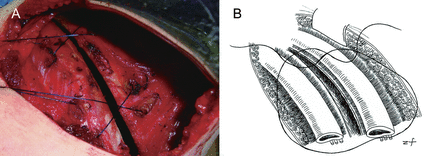 Eur J Cardiothorac Surg, Volume 43, Issue 3, March 2013, Pages e64–e70, https://doi.org/10.1093/ejcts/ezs645
The content of this slide may be subject to copyright: please see the slide notes for details.
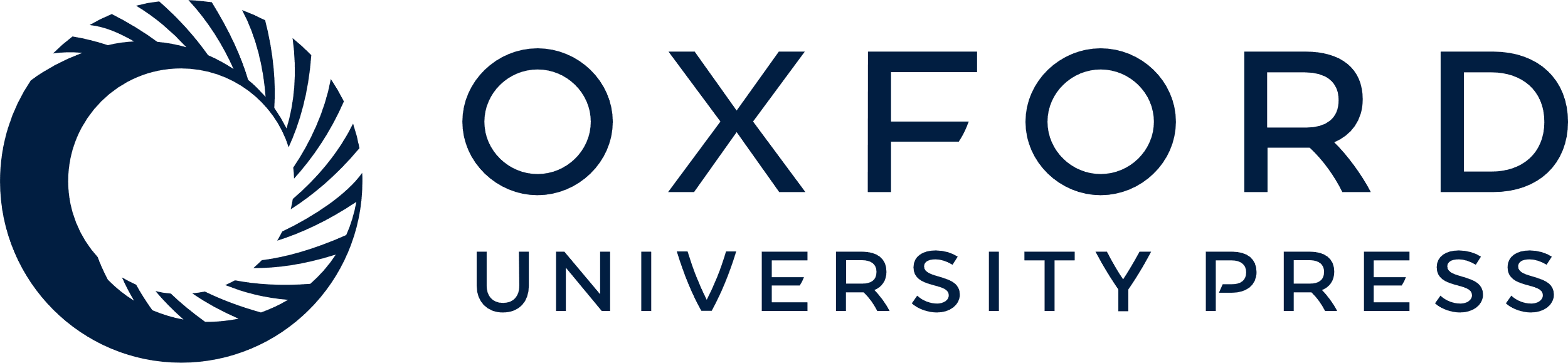 [Speaker Notes: Figure 3: (A) Edge closure method in both groups. Three or four PDS-II sutures were applied. (B) Schematic diagram of the edge closure method in both groups.


Unless provided in the caption above, the following copyright applies to the content of this slide: © The Author 2012. Published by Oxford University Press on behalf of the European Association for Cardio-Thoracic Surgery. All rights reserved.]
Figure 4: (A) Pain in the 12 months post-operation in both groups. (B) The ratio of oral pain medication use in the ...
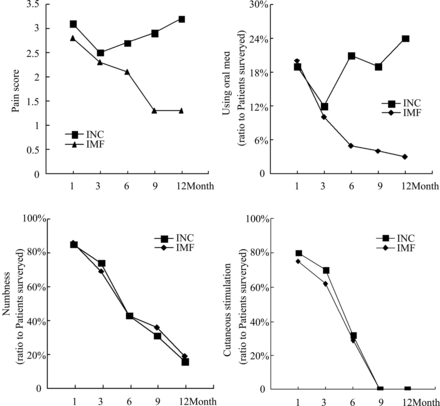 Eur J Cardiothorac Surg, Volume 43, Issue 3, March 2013, Pages e64–e70, https://doi.org/10.1093/ejcts/ezs645
The content of this slide may be subject to copyright: please see the slide notes for details.
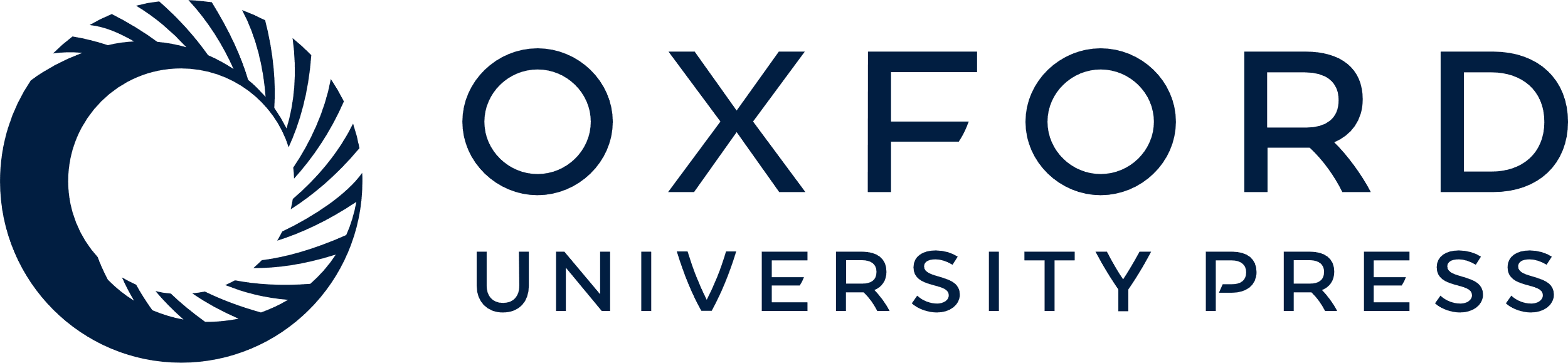 [Speaker Notes: Figure 4: (A) Pain in the 12 months post-operation in both groups. (B) The ratio of oral pain medication use in the same period in both groups. (C) The ratio of numbness in the same period in both groups. (D) The ratio of cutaneous stimulation in the same period in both groups. IMF: intercostal muscle flap.


Unless provided in the caption above, the following copyright applies to the content of this slide: © The Author 2012. Published by Oxford University Press on behalf of the European Association for Cardio-Thoracic Surgery. All rights reserved.]